Entrant Essentials 2:What you need to know about Teaching and Learning at St Andrews
Disability Team
disability@st-andrews.ac.uk
[Speaker Notes: Hi, welcome and thank for joining us for our second Entrant Essentials webinar for 2021. Welcome back to those who joined us previously. We are holding these webinars to share some essential information to help you prepare for starting in the University of St Andrews. Today we are focusing on the academic side and what would be helpful for you to know about teaching and learning to get you started. 

This presentation will be available after todays live session. You will be able to access it by using the same link as you have used today. As we go through the session you will note that there are some hyperlinks within the slides –  you will be able to click on these and go through them at your ease. These links will provide for even more detail and information. 

We will also place a link to all the sessions in this series on our University Disability webpage. 

There will be an opportunity for live viewers to ask general questions at the end of the presentation. Any individual or personal questions should be directed to the disability@st-andrews.ac.uk email address so that we can address these for you confidentiality.  

To ask questions you can type into the window pane on the right hand side of the screen. If we feel that your question would be better answered in person then it will not be published and we will either answer this privately or respond with a follow up email. 

For those of you who joined us previously, the first few slides will cover the same information in case we have anyone new joining us, but please bear with us as we go through these!]
Student Services Disability Team
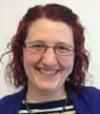 Director of Student Services – 
   Dr Lara Meischke​

Assistant Director (Accessibility & Inclusion) – Dr Fiona Whelan​

Disability Advisers – Sheila Baillie, John Petrie, Michelle Petrie and Kate Leavy​
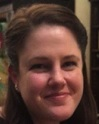 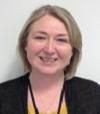 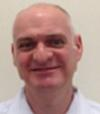 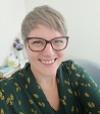 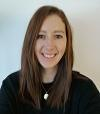 [Speaker Notes: Speaking today will be Michelle and Kate.

We are a team of four Disability Advisers, our fellow Disability Advisers are Sheila Baillie and John Petrie. Our team is managed by Dr Fiona Whelan. 

Student services is led by Dr Lara Meischke.]
Pre-arrival information for 2021/22
Pre-arrival checklist 21/22

Coronavirus information pages

Scottish Government Guidelines
[Speaker Notes: We understand that you may have specific questions regarding coronavirus and would therefore highly recommend viewing the University's dedicated pre-arrival and coronavirus information pages. 

All students must complete the pre-arrival checklist for 21/22 which includes allows you enter detail on your study plans, your study location, if you need to isolate or quarantine on arrival, request isolation accommodation, request managed quarantine, book travel and arrival slots and update your vaccination status. Students are asked to provide as much information as possible and also update their details if their circumstances change.

The University will offer dual mode teaching in 2021-2022. This will allow students who are unable to attend in-person classes to start their studies through a blend of pre-recorded content and live, interactive online sessions. The University hopes that you will be able to travel to St Andrews and begin in-person learning as soon as it is possible to do so. For some, this may mean starting your studies online and then changing to in-person learning.

If you plan to study online away from St Andrews all semester 1, you only need to complete task 1 in the checklist: ‘Update your study plans and your study location details’. Online study is not available to students studying BSc Hons Medicine or the Graduate Entry to Medicine (ScotGEM) programme.

Students do not need to request permission to study online, but are required to keep their study location details up to date. It is especially important that the University is informed if any student intends to switch between online study and in-person learning, or vice versa. If your circumstances change before the start of semester, please update your study location details through MySaint. 

The University coronavirus pages include a host of information, including detail on how to access covid testing, the University covid code, latest covid numbers, vaccinations, wellbeing resources, and teaching in 21/22. There is also a section on frequently asked questions that may be helpful to read through.

The changing nature of the COVID -19 situation means that the central premise of all these guides is that you should check the most recent Scottish Government guidelines before travel and that you must understand the latest quarantine requirements. 

Both webpages have been hyperlinked in this presentation for you but can also be found by accessing the University’s main landing page st-andrews.ac.uk and then clicking the link Pre-arrival information for 2021-22.]
Making Contact with the Disability Team
Range of services offered 

Information and documentation required

Disability Students allowance

Our webpage can be found here: https://www.st-andrews.ac.uk/students/advice/disabilities/
Contact details:
01334462720
disability@st-andrews.ac.uk
[Speaker Notes: If you haven’t done so already, we advise that you get in touch with a Disability Adviser as soon as possible, ideally before your course commences, so that we can discuss your support requirements and start getting arrangements in place. 

The Disability Team offers a wide range of services including support for students to access their course of study, creating support plans for teaching and exam arrangements, liaising with the accommodation team, timetabling team, liaising with academic staff in schools and providing advice on and assistance with applications for Disabled Student’s Allowance. This is government funding that is available for UK students only, if eligible. 

Okay, so step one and to let us know that you have a disability we would ask that you enter your information in one of the following points: when applying by noting in your UCAS application, when completing matriculation, by updating your MySaint account (which is open to do this for the first few weeks) or by simply getting in touch. Details on how to contact us are on the slide. Once you have declared a disability with us you will then receive information throughout the semester from us. 

Then step two would be to formally register with the Disability Team. To do this, we require relevant documentation relating to your condition so that we can review and advise appropriate support for you. This could be in the form of a letter from a GP, consultant or educational psychologist. You can send us this information in advance of arriving in St Andrews. 

If you have queries on your ability to provide supporting evidence again we would encourage you to get in touch to discuss this with us. 

Disability Students Allowance  is specific government funding that is available to UK students and is specifically to cover any extra study-related costs due to a disability. This is a non-repayable allowance. 

If you have already applied and completed a Disabled Students’ Allowance Needs Assessment, then please send us a copy of your report and DSA award letter so that we can help arrange the recommended support before you arrive.

There is lots of information on our webpages but if you have a specific question, require additional information or would like to arrange an appointment to speak with a Disability Adviser, you can call us on 01334 462720 or email disability@st-andrews.ac.uk

To ensure your support plan is put in place in good time, please make sure you get in touch with us.]
Student Services
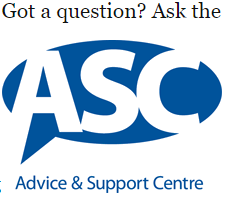 Based at Eden Court and the The ASC on North Street   

Can help with academic and non–academic questions 

Services:
Disability Advice and Support
Money Advice
Wellbeing Support
Counselling
Mental Health Support
International Advice
Wardennial Service
Health Hub
[Speaker Notes: The Disability Team are part of a larger team here in Student Services. We have buildings at Eden Court on the Scores and at the ASC on North Street. Sometimes Advisers work in other locations around campus to offer a variety of appointment options. However, please note that at present, due to COVID-19 face-to-face meetings are suspended and unlikely to take place in semester one. You can speak to us via email, telephone or video appointments. 

Student Services help with a whole host of matters. Academic and non-academic questions. Services offered to students include money advice, wellbeing support, counselling, mental health support, international advice, the Wardennial service and we also have our Health Hub. We can refer you to services as appropriate.

The University's Student Health Hub, is an office located in the local community hospital. It is currently being virtually staffed by our colleagues Mandy Daykin and Karen Dickerson.  For any queries regarding healthcare this is a good place to start. They can help you access health advice by assisting with registering with the local GP’s. Make sure to also check out the Student Health app! This is a great resource to help with self-diagnosis and management of some symptoms. For more information please be sure to check out the advise and support webpages.

There are also other people that can help you such as the Chaplaincy, who sees people of all or no faiths, disability coordinators in academic schools and also school office staff. Please check out your schools webpage for information on who to contact in your school.]
Academic Advising
Online meeting with Academic Adviser to make your module choices

Email notification of Academic Advising meeting

Matriculation dependent on attendance at meeting
[Speaker Notes: In our previous webinar we spoke about Matriculation. 

The final part of the matriculation process is where you will meet online with your Academic adviser to make your module choices. 

Advising meetings take place during orientation. Your Adviser of Studies will be allocated during the second half of August.

In September 2021 meetings will take place via Microsoft Teams*. You must have a Teams meeting with your Adviser of Studies. You will receive an email in late August giving details of the process for booking a date and time for your Teams meeting. 

In order to get the most from your meeting with your Adviser of Studies, it is important that you have done some initial research and thinking about your module choices prior to your meeting, and submitted provisional choices during the pre-advising process. Further details of degree programmes and modules, including compulsory modules, can be found by searching or browsing the online course catalogue. Additional information is also available on school web pages.


Medical students will have their modules automatically entered into their timetable but will still have to meet with their personal tutors. 

It is very important that you attend this appointment as failure to attend may mean you have little or no choice of the modules you take. You will not be fully matriculated until you have attended academic advising.]
Your Timetable
Timetable information

Personal timetable - MySaint: ‘Events’ tab. 

Web Timetables – Module class times 

Frequently asked questions
[Speaker Notes: You can find information about your timetable by clicking on the hyperlink. From this page you will be able to access module timetable information.

Your personal timetable will be available through My Saint and is located in the 'Events' tab. 
This will show all your core activities for the modules you are enrolled on in the current semester, but it will only display once you have completed advising. 

Where there are multiple sessions that you only need to attend one of, such as tutorials, these will not display through the Personal Timetable but will be displayed on the Web Timetables

Please check the FAQs for timetable queries in the first instance.]
Teaching and Learning
Semester dates

Blended Learning – in-person/online

Modules – student handbooks

MMS – Module Management System

Moodle

Outlook 365, including Outlook, Teams, etc.
[Speaker Notes: The University year consists of 2 semesters. Semester 1 which is known as Martinmas semester is from September to December. Semester 2 which is the Candlemas semester is from January to May. You can find semester dates online by clicking the hyperlink. 

The University teaches in modules. These can last for 1 semester or for the full academic year, this depends on the credit load and the subject. Each module will have a handbook with specific details of the module and expected workload.  The module handbook will have details of submission dates and reading material.

Teaching in 2021-2022
The Scottish Government has announced that, subject to a number of conditions,  all major Covid restrictions will end from 9 August 2021.
In these hopeful new circumstances, our goal for 2021/22 is to provide our students with traditional, safe, in-person teaching in St Andrews, and a high-quality online experience for any students studying remotely.
We recognise that some students, and our staff, may be apprehensive about a return to the classroom after such a lengthy period of restrictions, which is why we will approach Semester 1 as a term of transition.
We will configure our teaching spaces, as much as possible, in ways which allow people to practise voluntary physical distancing if they wish to do so.
We will ensure that any student unable to travel to St Andrews will be able to study online, other than in the few subjects for which in-person learning is unavoidable due to external requirements.
We will ensure that every module offered by the University (regardless of the size of the module membership) has regular scheduled in-person teaching in St Andrews.
We will plan for our teaching to be safe, flexible and resilient, cognisant of the effects of any international travel restrictions, and able to respond to any unpredictable local events (such as unexpected flare-ups of the virus or regional lockdowns)
Large lectures (35 people and over) will remain mostly online for first semester and all will be recorded. This is vital for students studying remotely, given that international travel restrictions are to remain in place for some time. The option to study entirely online will continue to be available to all who want it.


Academic Schools use a system called Module Management System, or MMS for short. MMS is an online component which assists in the managing and administrating of modules. A module is a self-contained unit of teaching, learning and assessment which you will be enrolled onto once you have met with your academic adviser (please note thought that it may take 24 hours to show on the system). It is a on-line system where you may be required to sign up to timeslots for tutorials or seminars in addition to your lectures. You will be able to access teaching materials, submit coursework and also for find your coursework marks and feedback on your work within MMS. You will also be able to access the module handbook here (usually found in the contents section). 

Once you have been advised onto a module you will be able to access MMS through the University webpage, by clicking on the student link on the right hand side of the page, then clicking the MMS link on the red bar that runs across the page. This will take you to the login page. Here you will log in with your University credentials. Once logged in you will be able to see the modules that you are taking. If you need to sign up for any tutorials or seminars you will find a sign up set up to complete it within your module. If you have any queries around this the school admin staff, or your module coordinator can guide you through this. 

Moodle is our virtual learning environment that is used for providing course materials online. Live or pre-recorded lectures can be watched via your courses on Moodle.

The University subscribes to Office 365 so that all staff and students have access to Office applications and productivity tools. Staff and students can use the Office web applications on any device and can download Office desktop apps, like Word and PowerPoint on up to five personal devices.

Office 365 is the University's supported email system. For training videos and more help guides, search the Outlook help centre. Outlook allows you to manage your emails, contacts and calendar appointments all in one place. Your University email will be an important source of information and communication. It is really important to check regulary. Students and staff are requested to check their University email accounts at least twice daily for updates. 

Teams is a chat and collaboration platform designed to simplify group work. IT Services have created and populated a Microsoft Team for each module. However, if you can't find the Team for your module, contact your lecturer. They may be using Moodle for activities instead. 

Tutorials and seminars will be delivered either in person or through meetings in Teams . Meetings can include audio, video and screen sharing. The staff leading your module will give you prior notice of the time and date a Teams meeting will take place. They will then invite you to the Team meeting. Invites can take the form of a: calendar invitation which contains a 'Join Teams Meeting' link, or notification that a meeting is starting (most likely).

Team meetings will be recorded by the tutor. If you don’t want to be recorded, you should disable your microphone and camera. You can still participate via the text chat tab, and anything you type there will not be recorded. Recordings will only be accessible to other people on your module, and will be deleted once the module is over for all students currently registered.

Please check the University website via the hyperlink for lots of guidance on how to use Teams and make the most of all of its functions.]
Lectures and Seminars/Tutorials
Online teaching and learning

Lectures

Tutorials
[Speaker Notes: Most lectures will be delivered online. Schools will communicate the individual arrangements for each module, but you should be prepared to access learning material via MySaint, lecture recordings via Panopto and be familiar with Microsoft Teams for discussions/tutorials and conversations. Training for these software packages are available on the University website.

Schools will provide guidance or training for all additional software that you may be required to engage with your subject matter. Please get in contact with the Disability Team if you have any concerns about accessing teaching and learning.

You may have different types of classes for each subject module. 

The materials covered in lectures will relate directly to your field of study. Lectures will be all be recorded and can be accessed through MySaint under the “My courses” tab. Students are expected to take hand written or typed notes. Many lecturers offer handouts/slides of information before or after each lecture.

Tutorials and seminars will run through a mixture of in person and online. Students are expected to undertake relevant work for each tutorial. Tutorial topics are sometimes made available the week before the tutorial class or can be given out at the end of a tutorial for the following week. Students are encouraged to take part in tutorials debates. If this is something you find difficult please raise this with the Disability Team.

If you have any concerns about accessing any aspect of teaching and learning please raise this with the Disability Team.]
Forms of Assessment
Submission deadlines

Class tests

Group work

Presentations

Exams
[Speaker Notes: Assessment is the process that gives you feedback and a mark on your course work or exam performance. St Andrews uses a 20 point common marking scale.

You will have different assignments to complete for each module. For example assessments could be a mix of essays, report writing, presentations, group work, practical activities and exercises. 
More information on how a particular module is assessed you would look in your module handbooks. 
Please discuss any support and adjustments that you may require with a Disability Adviser.

Each piece of work will have a specific deadline for submission.  If work is submitted after this date it can be liable for a loss of marks, usually 1 point per day it is late but different schools have differing late penalties (information on your school will be in your school handbook).    Work that is submitted very late may be marked as 0X which means it is not marked at all and feedback is not given.

Class tests are used in some Schools.  These tests can be multiple choice, short answer or essay style questions. Class tests are arranged by the relevant School. 

Some modules have an assessed group project. Students are asked to form a group and work on a project of relevance and produce and/or report on  an outcome. 
Some students may find this type of assignment difficult for reasons related to their disability. If you have a group project or task to do and have concerns about this then please speak to a Disability Adviser about some support options.

Some modules use oral presentations as part of the assessment. If you have concerns about giving presentations then please speak a Disability Adviser about some support options. 

An exam is a formal assessment for a module, held under controlled conditions at the end of semester. The exam mark contributes to the final grade for the module.
Not all modules use exams for assessment. Examinations in semester one will be online. Please speak to a Disability Adviser if you have exam requirements]
Teaching and Exam Arrangements
Disability Adviser Meeting

Teaching and exam arrangements

Here are some of the adjustments that may be made: ​
Examination arrangements  e.g. extra time ​
Lecture slides issued in advance ​
Support to access assistive technology ​
Support with alternative formatting of information ​
(The list is not exhaustive and not relevant to all students).
[Speaker Notes: It is important that you meet with a Disability Adviser to consider, discuss, and prepare your support plan for teaching and exam adjustments that you may require. Anticipatory adjustments are built into programmes of study, but we also make arrangements based on individual need which requires supporting documentation.

Your support plan is shared with your module coordinators in the School, and other relevant individuals such as the School Disability Coordinator and the Examination Office. 

Teaching arrangements depend on your individual requirements but some examples might include examination arrangements including extra time, lecture slides in advance of class, support to access assistive technology, support with alternative formatting of information, organising equipment loans for example a digital recorder or a smart pen.

Exams are offered for most subjects but not all. The Exam Diet runs at the end of each Semester and is organised by the University Exams Office. Examination and class test adjustments can be considered when you meet with a Disability Adviser. Where required, the Disability Adviser will look at adjustments to where you take your exam, extra time and any other supports such as use of IT or reader or scribes.]
Postgraduate Research (PGR) Students
Disability Adviser meeting

Disabled Student Allowance (UK students, if eligible)

Postgraduate Researcher Induction
[Speaker Notes: Postgraduate Research students should also ensure to schedule an appointment with a Disability Adviser to ensure appropriate adjustments are considered. The Disability Team may link in with your superviser and school as appropriate.

PGR UK students may also qualify for Disabled Student Allowance. The process for applying can be different depending on a students funding, so please contact the Disability team for advice and guidance on this.


The University Postgraduate Researcher Induction is on our Virtual Learning enviroment moodle and are intended to help you make a smooth transition from undergraduate/masters study or the workplace to postgraduate research student.  The Induction will explain the University structures, policies and procedures that apply to you as you undertake a doctoral or other research degree.]
Library
Library resources

Disability Adviser meeting 

Library arrangements 

Library pages
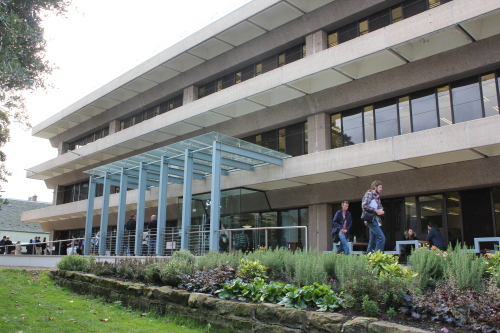 [Speaker Notes: The University Library will ensure that the essential reading for your modules is available online, while offering a scanning and ‘click-and-collect’ service to enable you to access other library resources. The library have prepared a helpful resource guide with information on their online resources. The library staff are available to help you through the chat facility on the library website.

If you require library support, please speak to a Disability Adviser who can liaise with the Library Disability Coordinator to make arrangements. 

Some examples of support include:

Organising for a friend or nominated person to borrow items for you.
Material held in the Library can be made available in alternative formats
Extended borrowing 
An assistive technology room is located in the Main Library
Accessible toilets are available on all floors in the Main Library.
A height-adjustable desk is available in the Main Library.

Follow the hyperlink to take you to the library pages]
Tools and resources for self-service solutions
Sensus Access

Captioning

Mac and Windows accessibility solutions
Windows: http://windows.microsoft.com/en-US/windows/help/accessibility
OS X: http://www.apple.com/accessibility/macosx/vision.html
[Speaker Notes: Sensus access is available for use by staff and students. It is a self-service solution to create alternative formats. Convert PDFs including image only PDFs, JPEGs and other files into an ebook, text file, audio or braille. To allows you to create alternative accessible formats such as changing font size or using text-to-speech. 

The University provides three routes for captioning captured content using machine-generated captions. It is important to note that the accuracy of these captions can be impacted by terminology used, accent of the lecturer and audio quality of the recording. Therefore, if disabled students are relying on captioning and it is not providing the level of accuracy, please contact disability@st-andrews.ac.uk to discuss other adjustments which can be made.
Panopto captions – these are added to captured content by the lecturer/tutor after the recording has been made. 
Microsoft Stream captions – these are also added to captured content by the lecturer/tutor after the recording has been made. 
It is important to note that Panopto or Microsoft Stream captions might not be available for all your captured content. In those situations, students can use Caption.Ed
Caption.Ed provides on-demand captions –you can choose to caption captured content from University systems using this service. Please see Captioning Guidance for Students for details of how to access Caption.Ed or watch the walk-through videos below:

Are you aware that Mac and Windows have accessibiltiy solutions built in to your machine? Please use the links provided to investigate some accessibility functions.]
Academic Supports
Study Skills Toolkit

CEED

School Disability Coordinators

Academic office hours/class hours

Alternative Format Suite
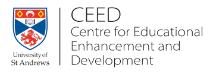 [Speaker Notes: There are a number of academic supports that are available to you. 

The Disability Team have compiled a study skills toolkit that gives advice on different study support tools and applications. It contains information on no tech, low tech and high tech strategies that you may wish to consider on their own or in combination, to help you with reading, notetaking, proofreading, writing support, time support and organisation.
Please speak to a Disability Adviser if you would like information on any of the tools and support contained in the guide.
CEED is the Centre for Educational Enhancement and Development (CEED) provides joined-up learning and teaching support to staff and students.
CEED provides academic support for students through one to one appointments, mentoring programs and online resources. CEEDs webpage has lots of information of what is on offer and how to sign up. Please ask a Disability Adviser if you require more guidance on this.

Each school has a designated School Disability Co-Ordinator. You can find details of your schools coordinator and their contact details on the Disability pages on the University website. They role is to ensure that appropriate members of staff in their School check your support plan and make necessary reasonable adjustments, where they can. They also liaise regularly with the Disability Team in Student Services for ongoing advice and support on matters such as equality legislation and the University’s obligations.

Academic staff have dedicated office or class hours for students to discuss any concerns about modules you are undertaking such as sign up groups, reading lists, class discussions and coursework. Office hours are advertised in the module handbook. Some will be drop in and others may ask you to book a slot.

The Alternative Format Suite or AFS produces electronic accessible reading materials for students who have difficulties accessing print. Referrals to the AFS are made through the Disability Team]
Any questions?
Thank you for joining us!
Please join us tomorrow, the 24th of August at 11:30 am UK time for Entrant Essentials 3: Student’s Perspective